2013 Floods: Mapping Hydrology and impacts in Larimer County, Colorado
Whitney Benson 
CE 394 K – GIS in water resources
Background: 2013 Floods
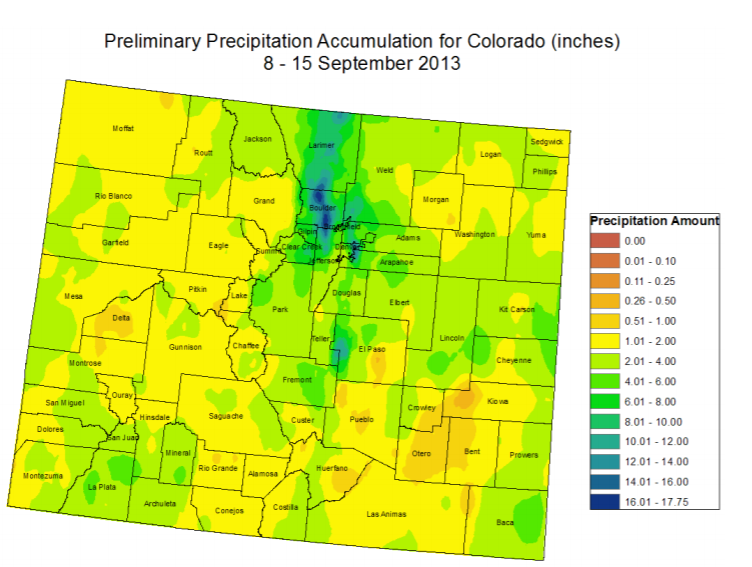 September 9th : A slow moving cold front stalls
SUSTAINED HEAVY RAINFALL FOR 4 days
“1000 year” Levels of rain
Stream flow rates were NOT 1000 year levels
State of emergency
Boulder county: over average annual rainfall in 4 days
Source: USDA Forest Service
Background: Why larimer County?
Past studies focused on boulder county
Larimer county had 1500 homes destroyed
Experienced less rainfall, more damage
FOCUS: Fort COLLINS and ESTES PARK
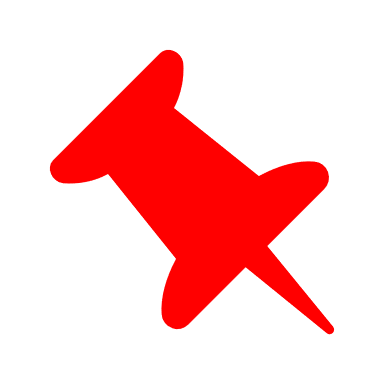 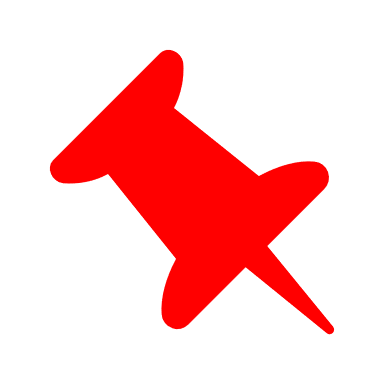 goals
Compare damage reports to HAND mapping
Examine socio economic factors and their impacts on damage
Explore other factors for flood damage
Create a story map  Create a model
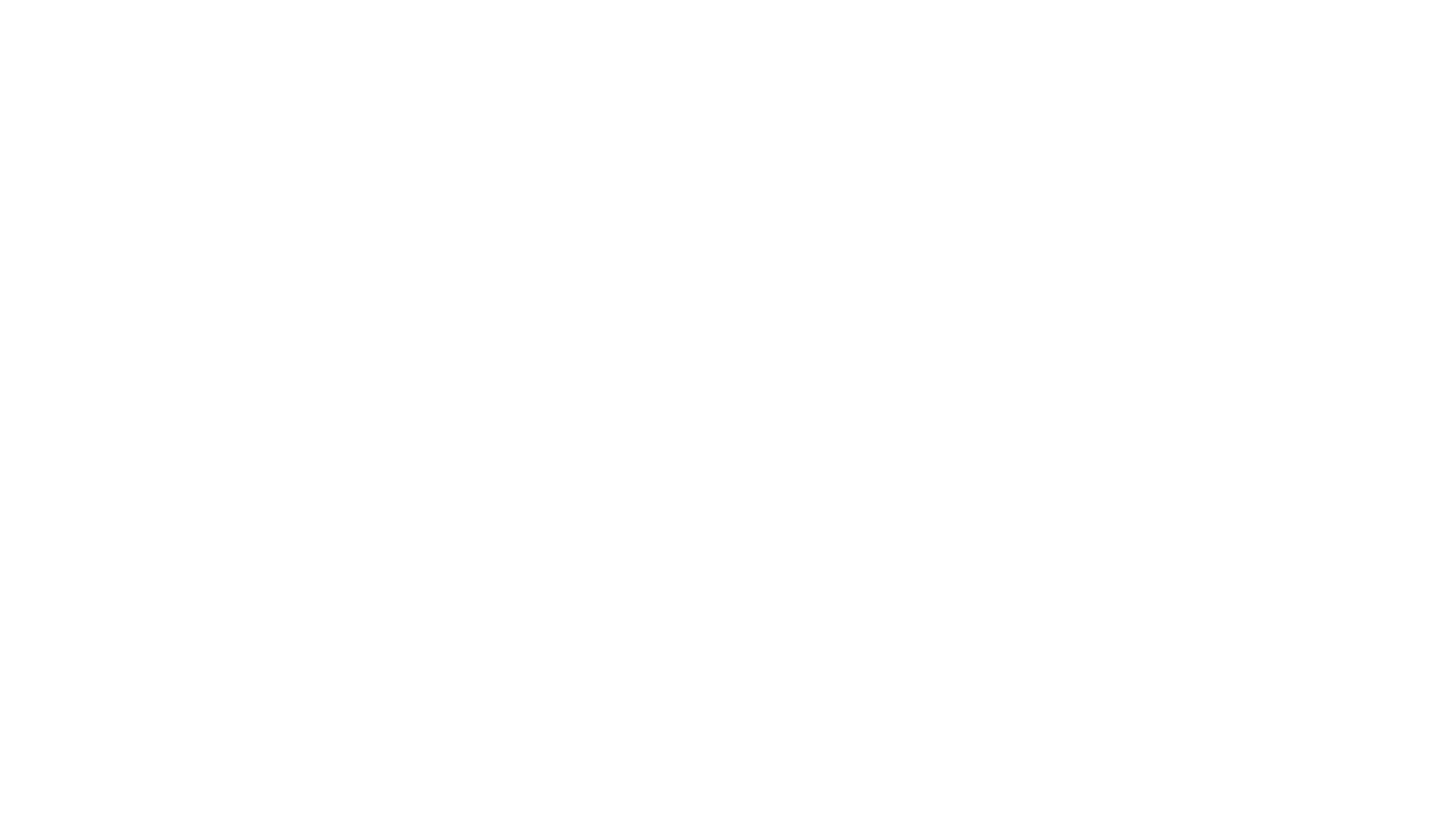 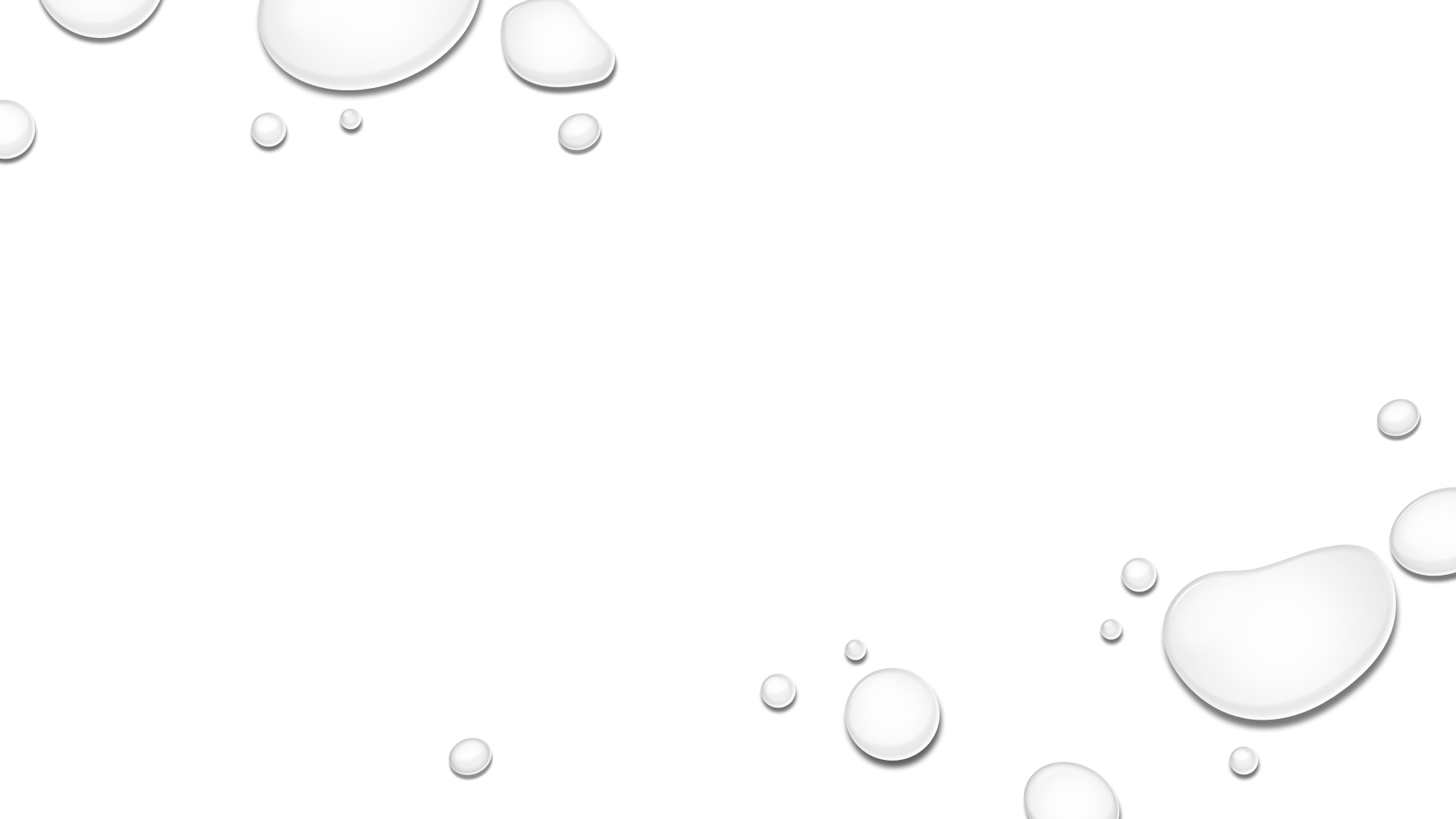 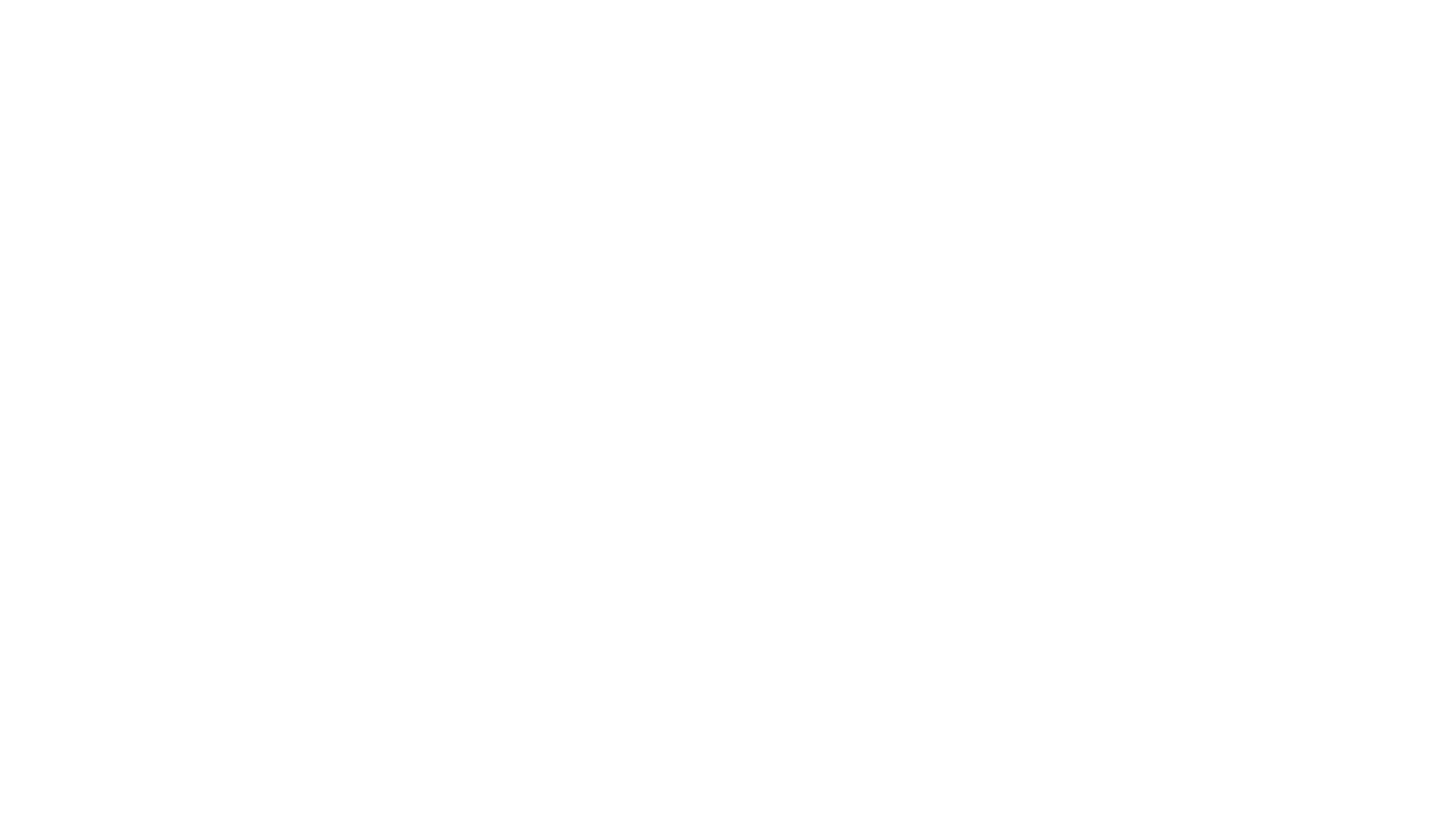 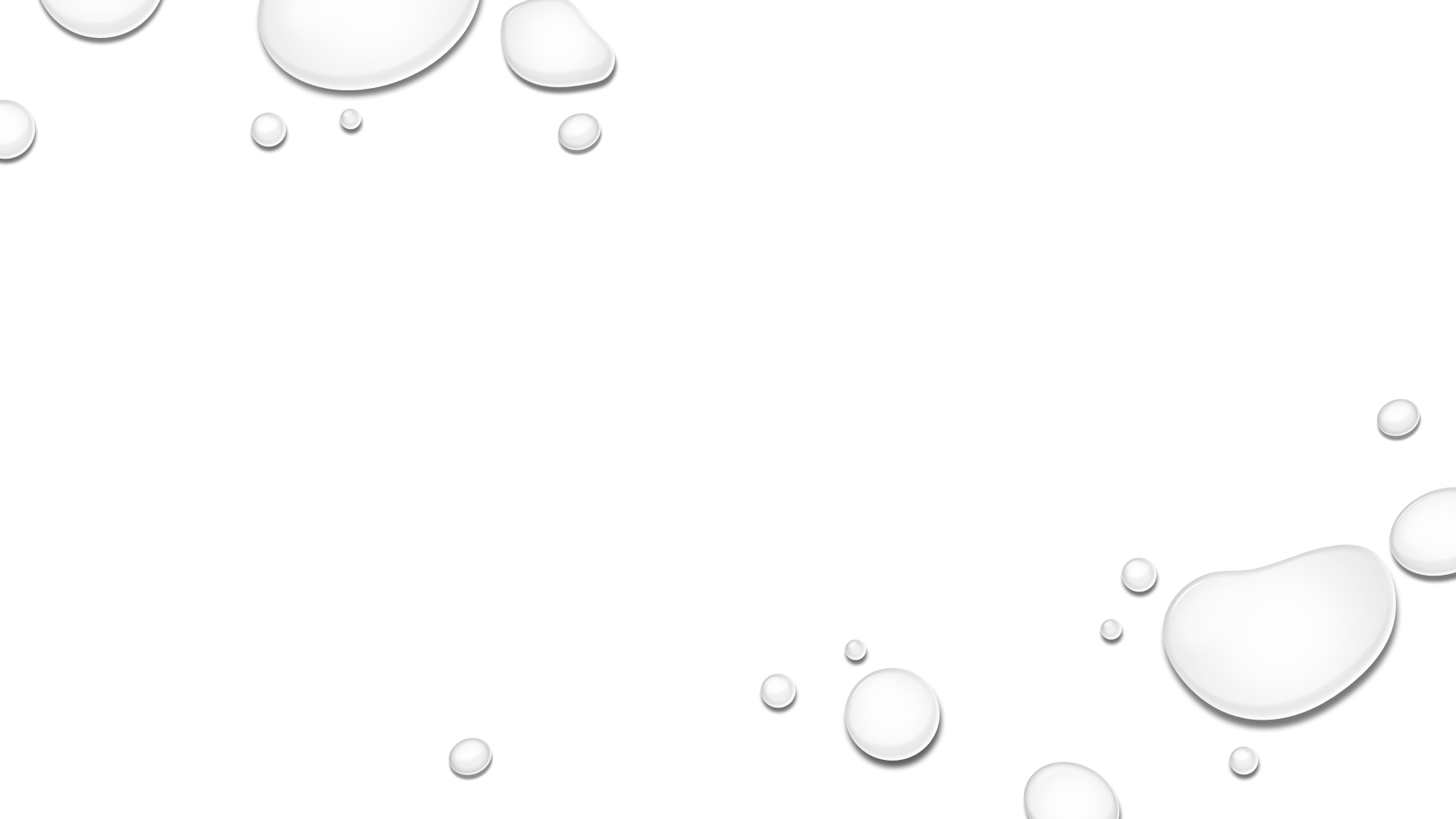 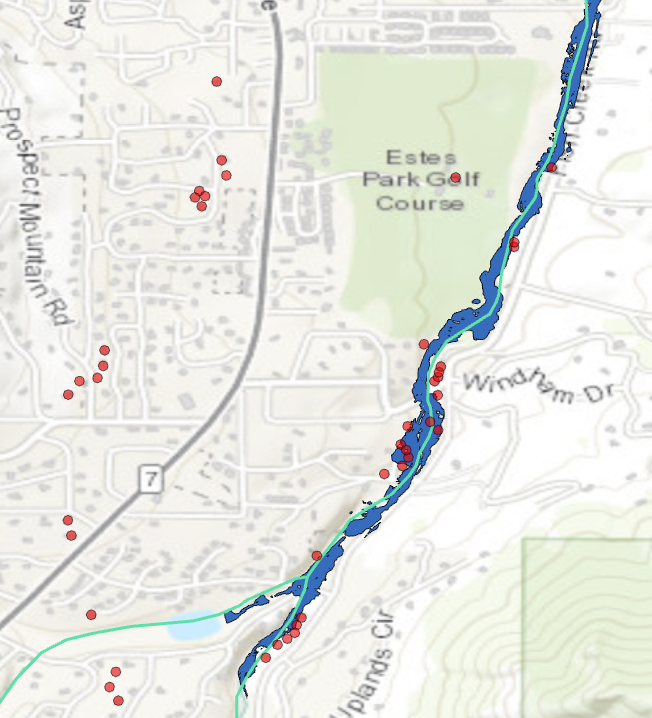 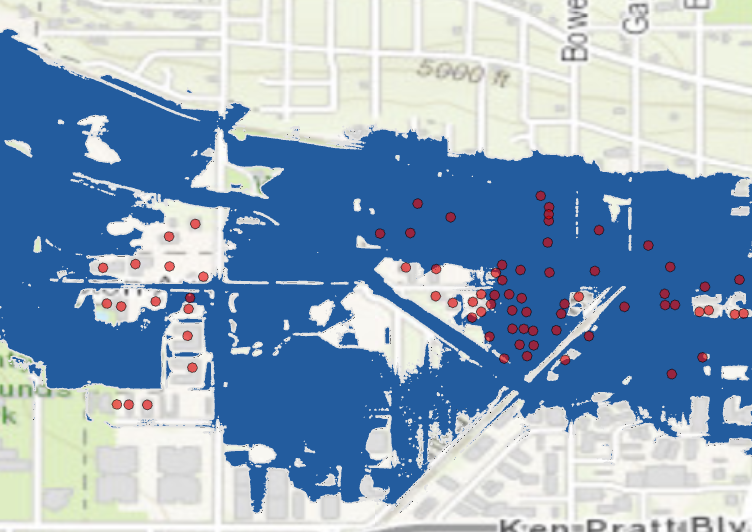 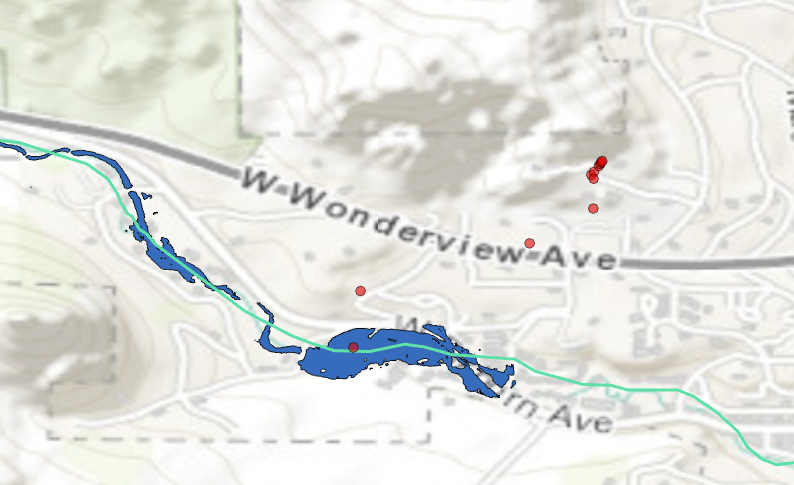 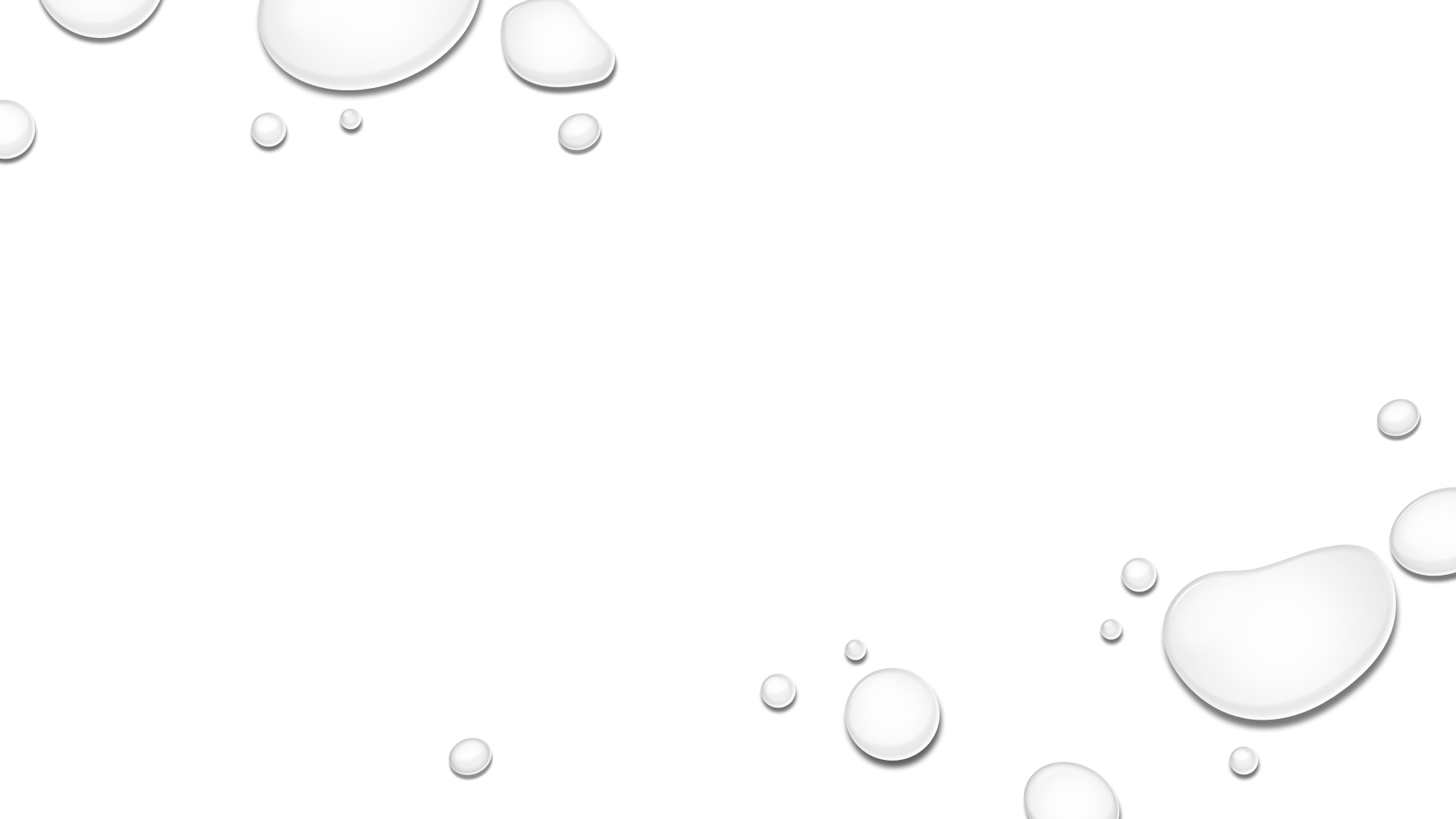 DAMAGES STRUCTURES VS. FLOOD EXTENTS
LOVELAND, COLORADO vs. FARGO, North DAKOTA2013 flooding
Slope: Does it define the 2013 floods
Possible compounding issues
General terrain of Colorado
System characterized as “perpendicular” to drainage 
Remember: Flows Not 1000 years
Hydraulic slope can explain some damage points
Can we model the effects of both?
Probabilistic model for damage
Extracted raster values to data points
Damage point vs address point
Using BIoGEME to fit model
Factors considered:
Hydraulic slope, HAND, flow accumulation, census data…
Did not examine rainfall
Floodplain significance: much lower than expected
Final thoughts
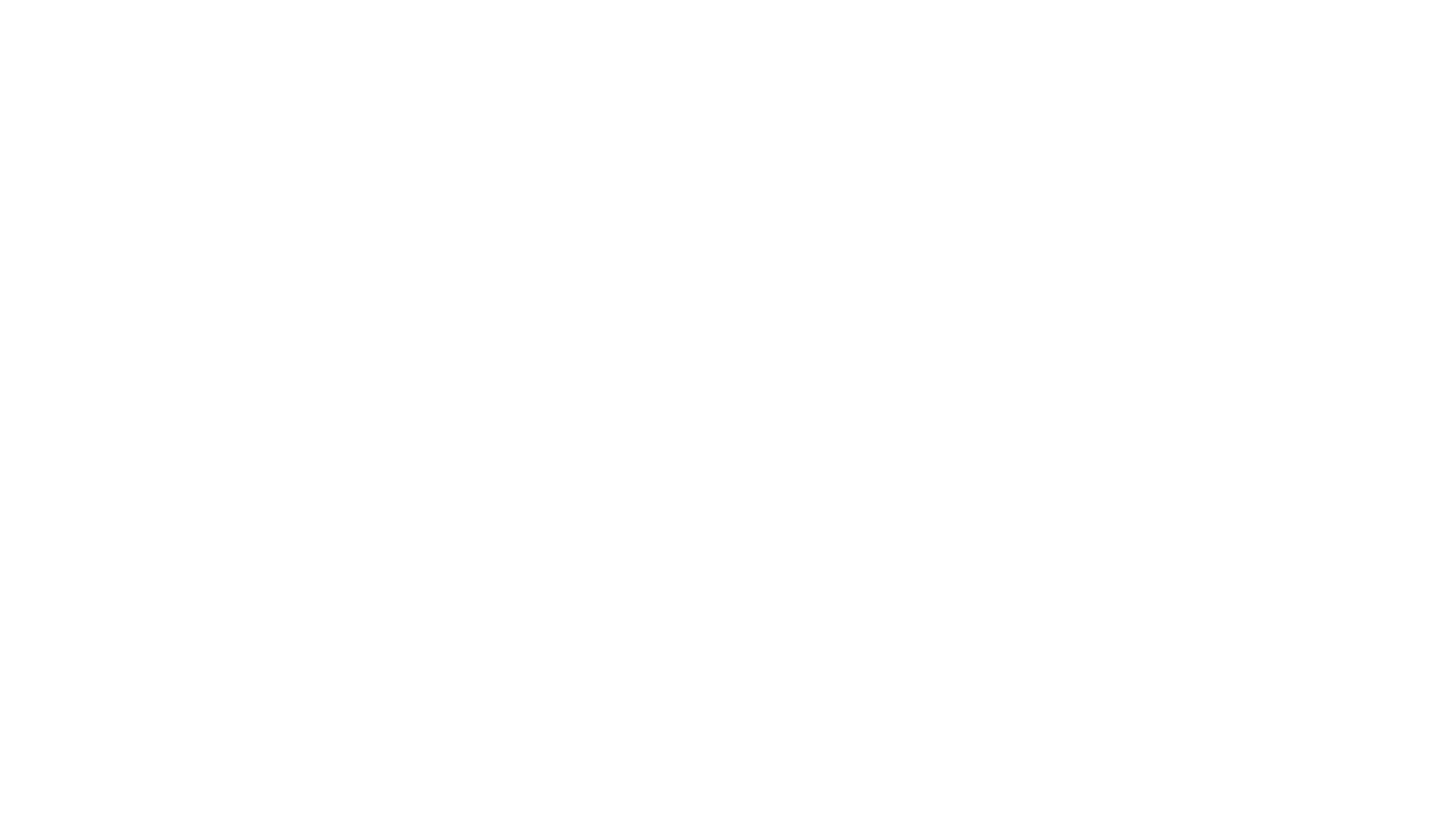 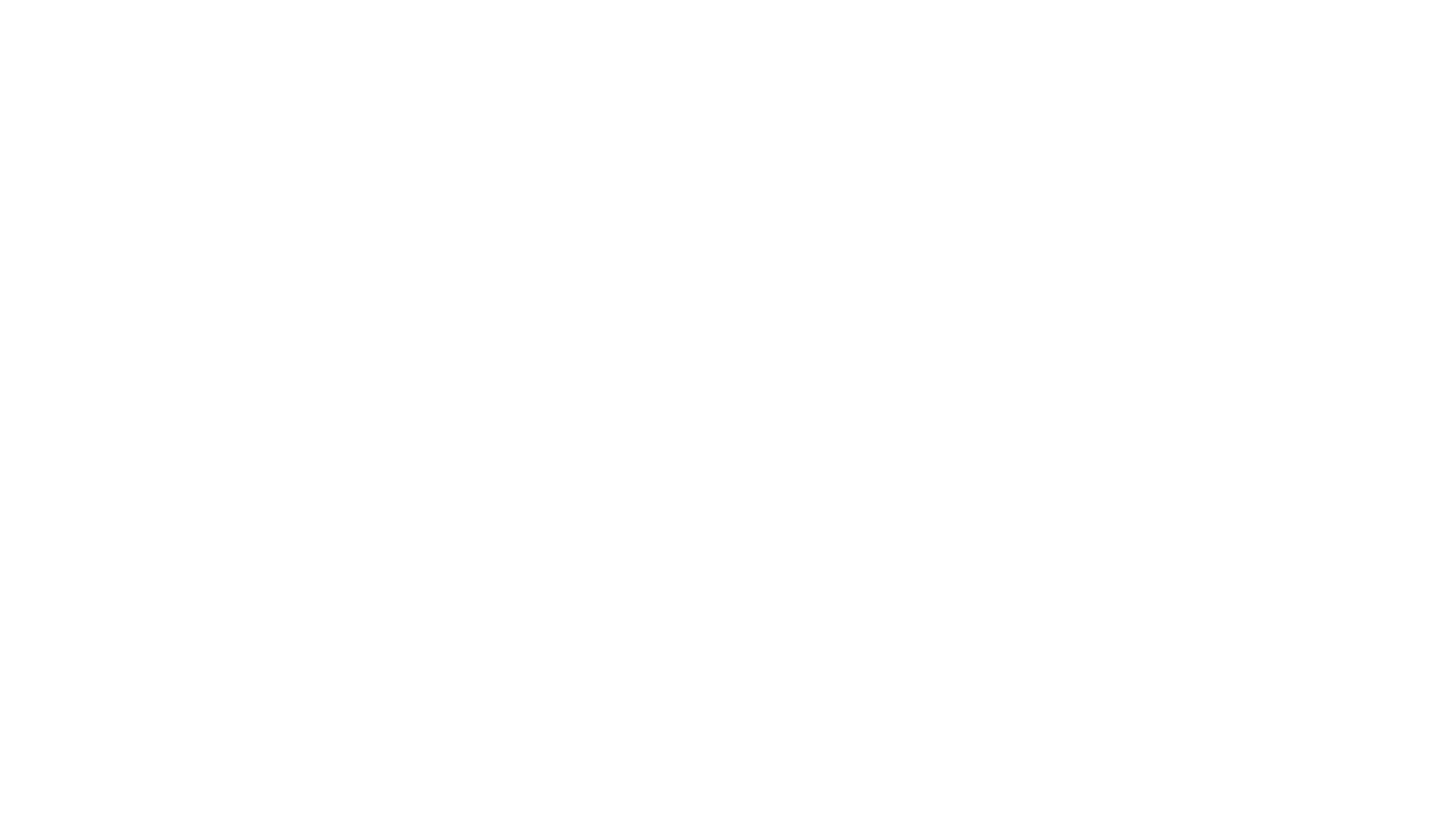 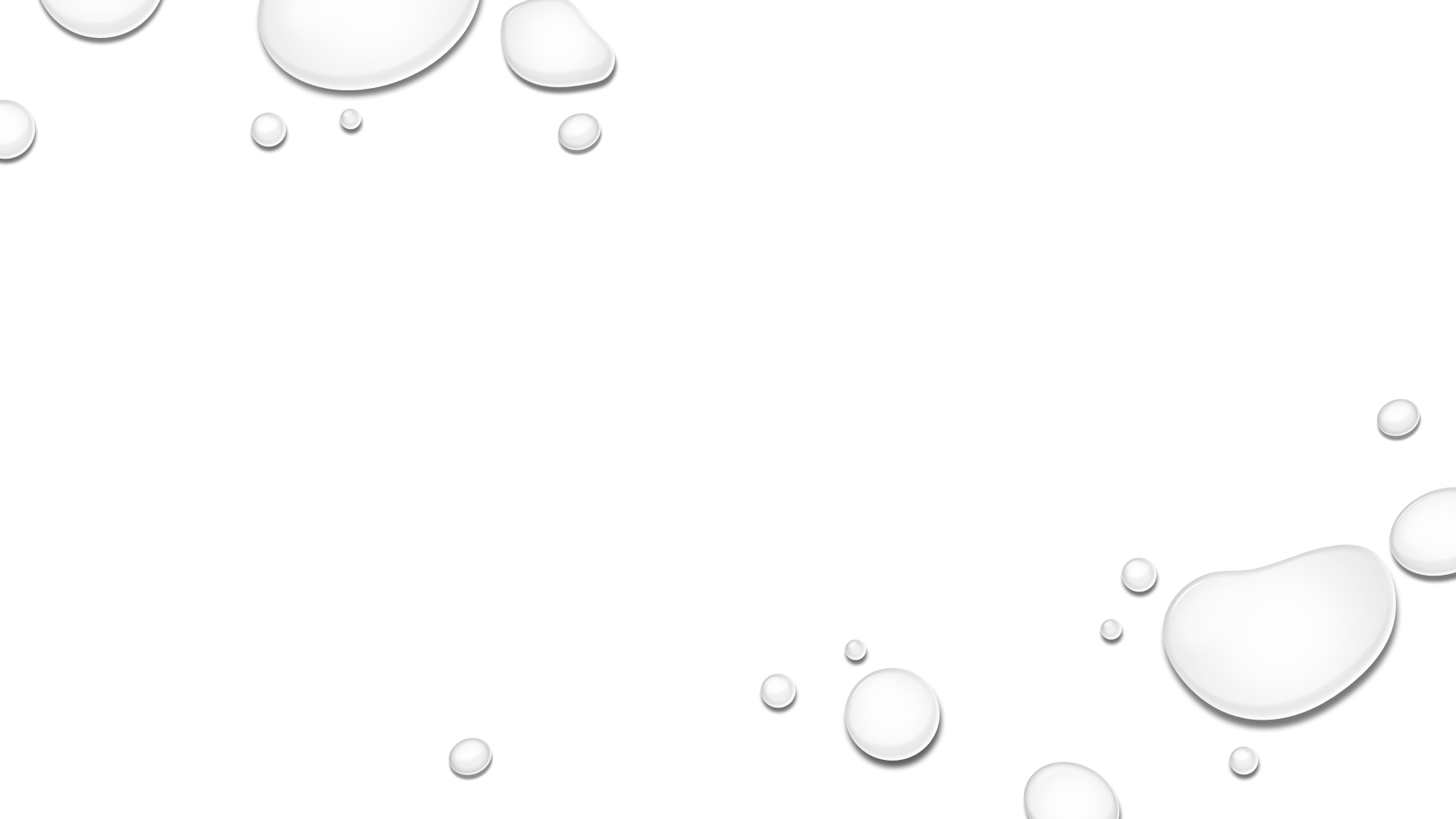 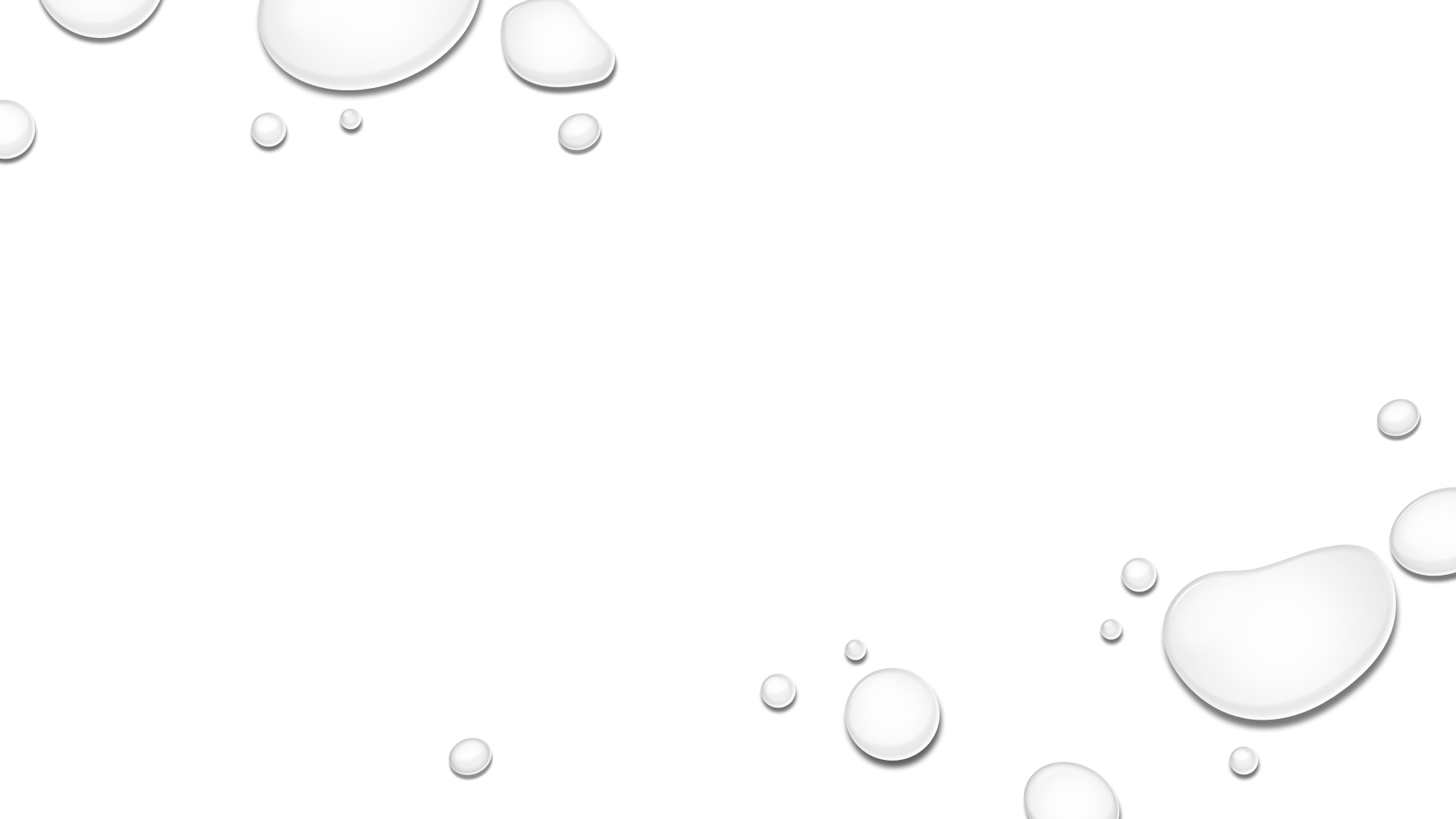 Questions?
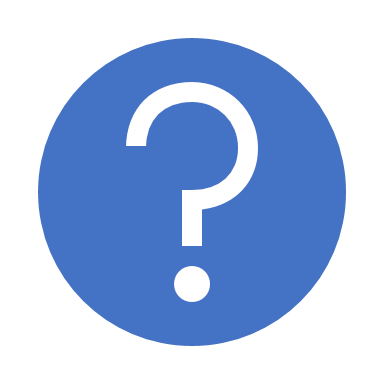